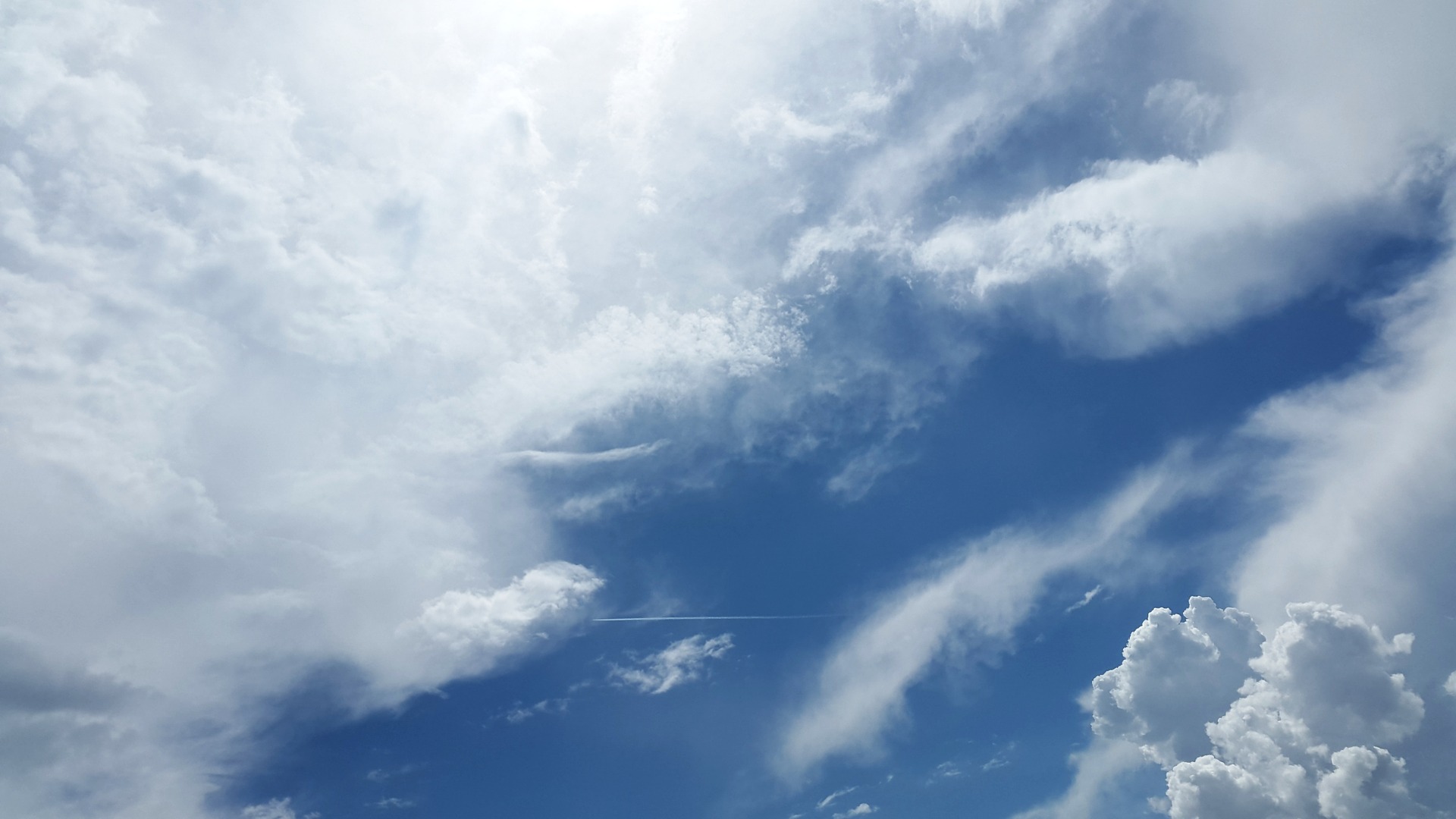 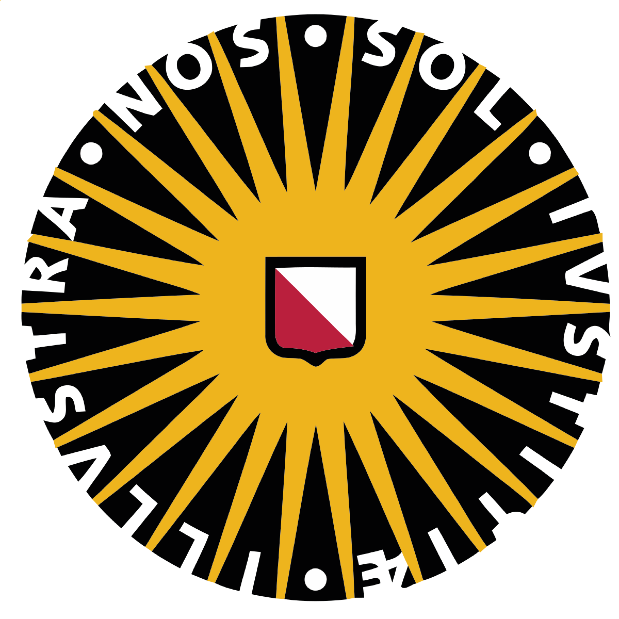 The Future of Science is Open!
Loek Brinkman
L.Brinkman@uu.nl
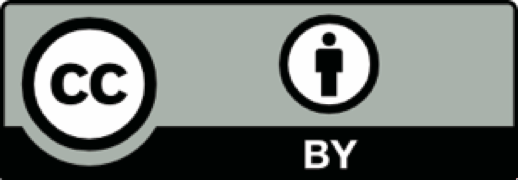 @LoekBrinkman
[Speaker Notes: intro: 10 min 
Zelf aan de slag: 10 min
nabesprekeing: 10 min]
Overview
Me: (30 minutes) 
Intro
Open Access 
Open Data
Your career in the age of open
You: (60 minutes)
Open Access 
Open Data
Your career in the age of open
Two things I care about:
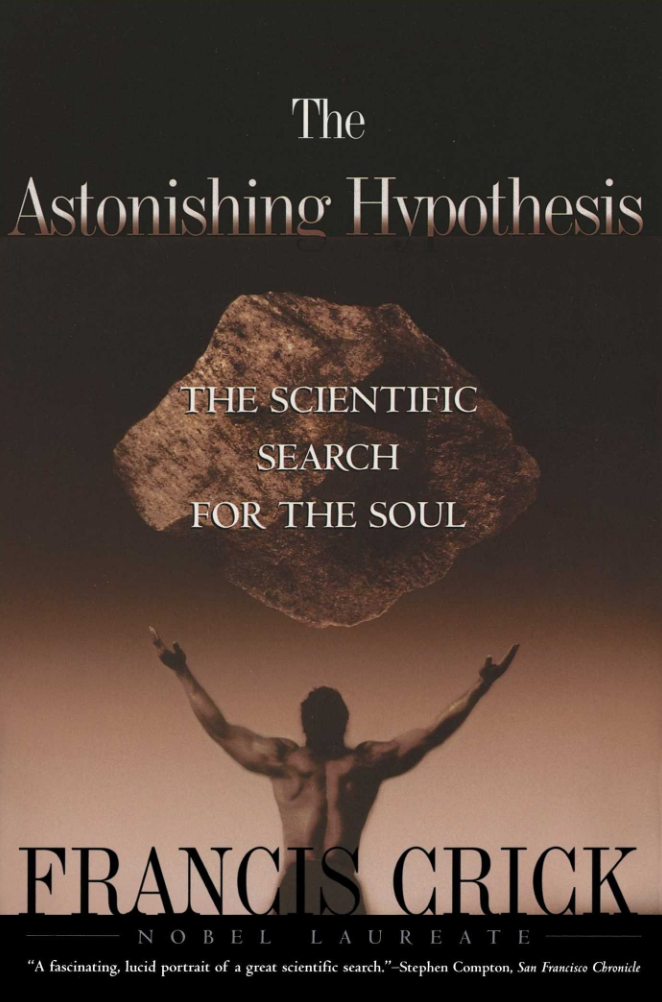 Consciousness & the brain

Improving science
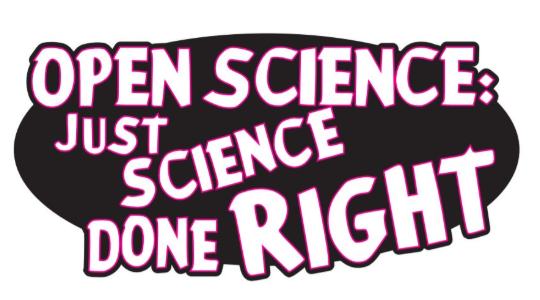 Consciousness and the brain
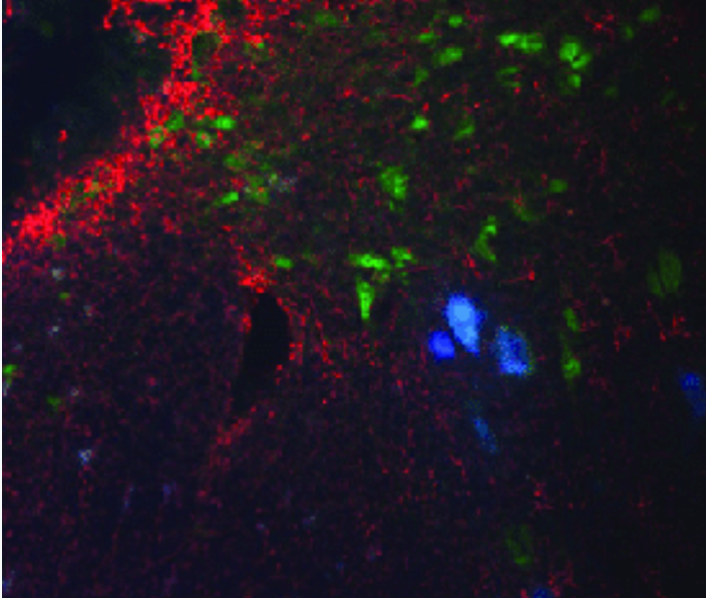 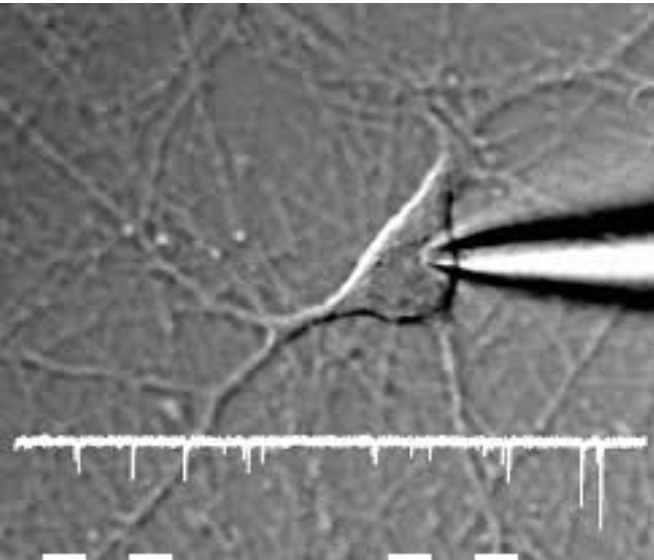 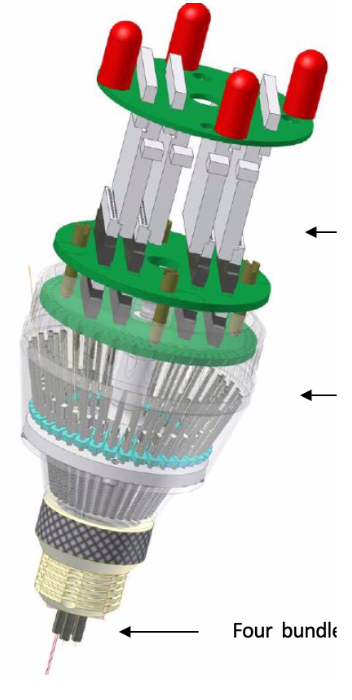 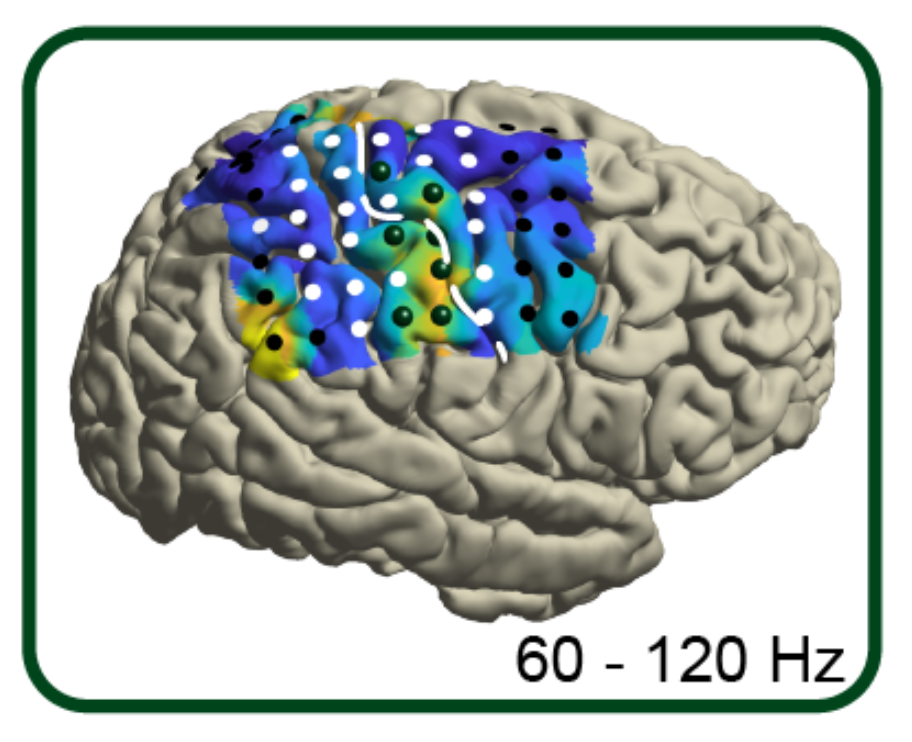 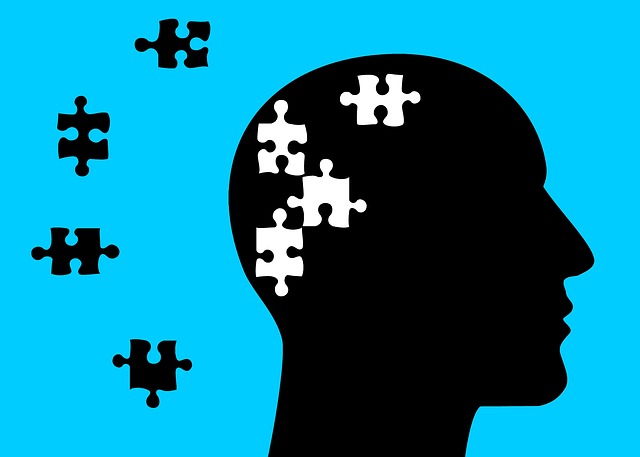 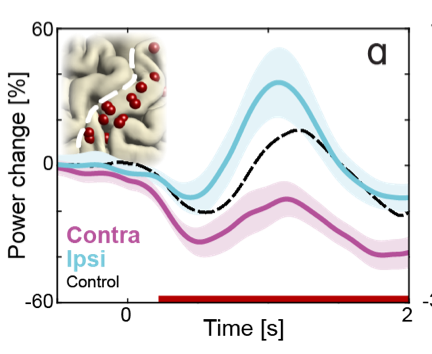 Improving Science
Science is beautiful, and we van make it even better!
What I do:
Open Science advocacy
Open Science in education
Research on Open Science (?)
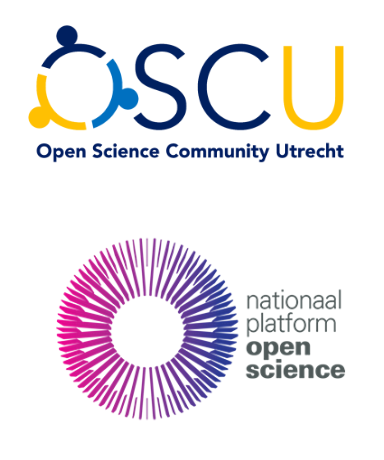 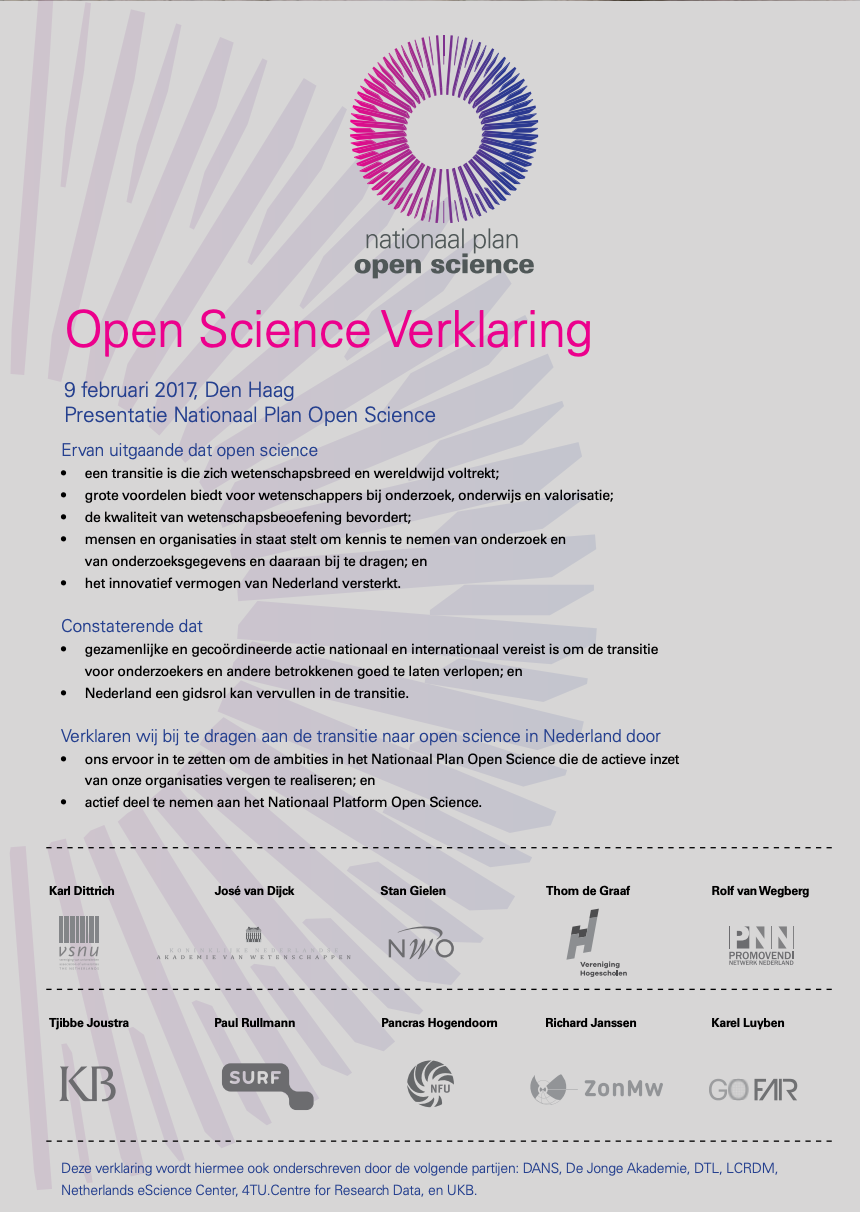 2017
Advocated by researchers, institutions, funders and policy makers
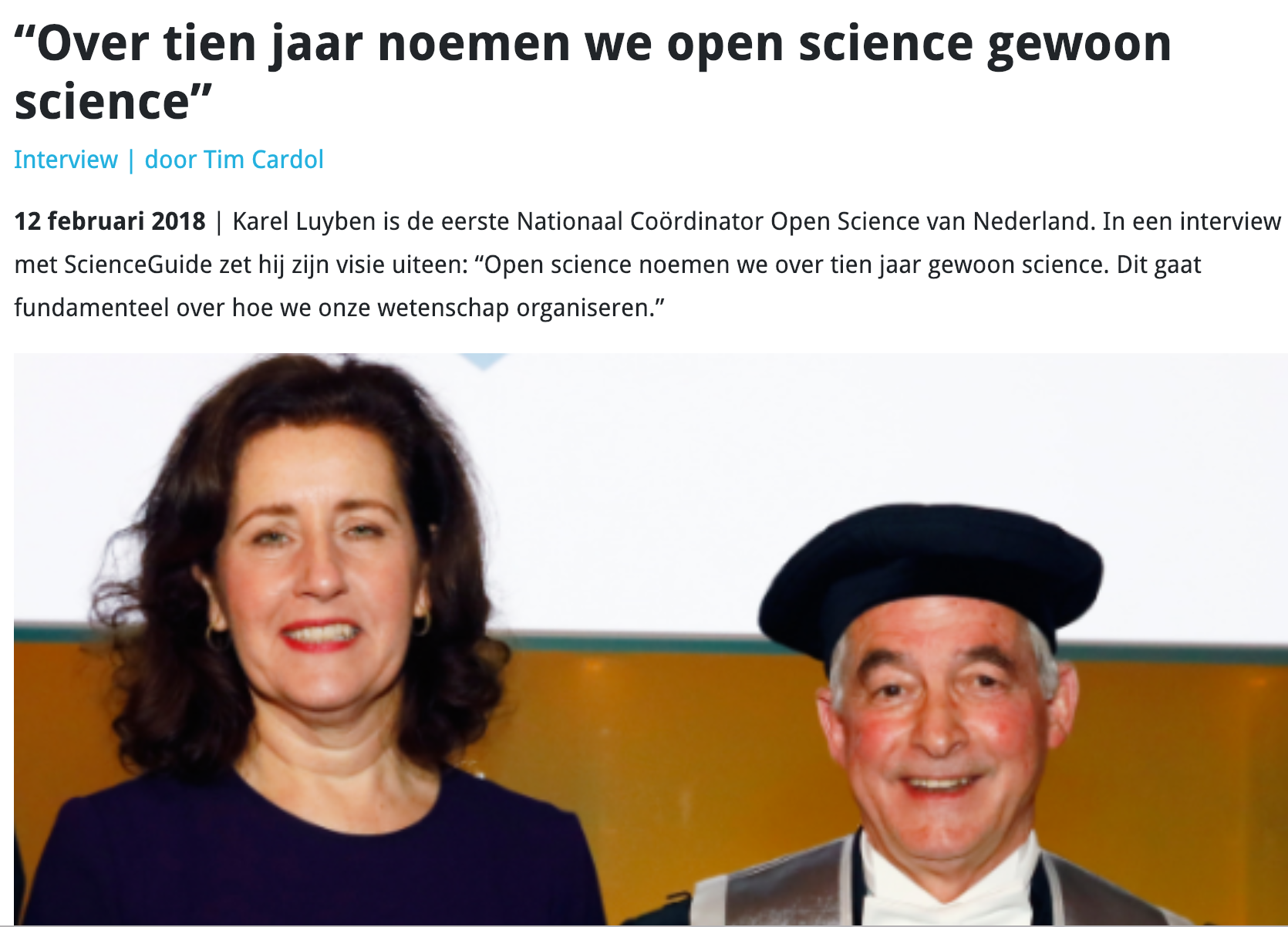 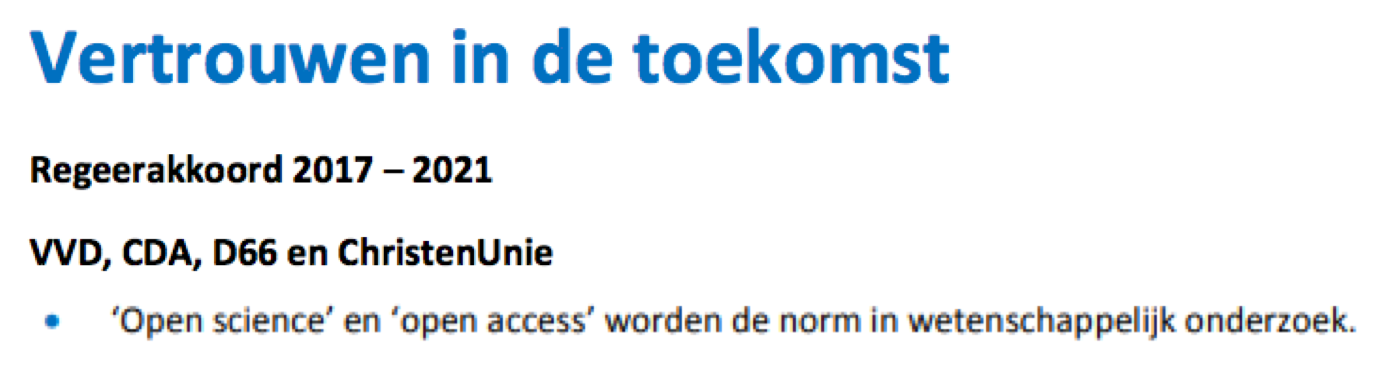 [Speaker Notes: Ambities UU!]
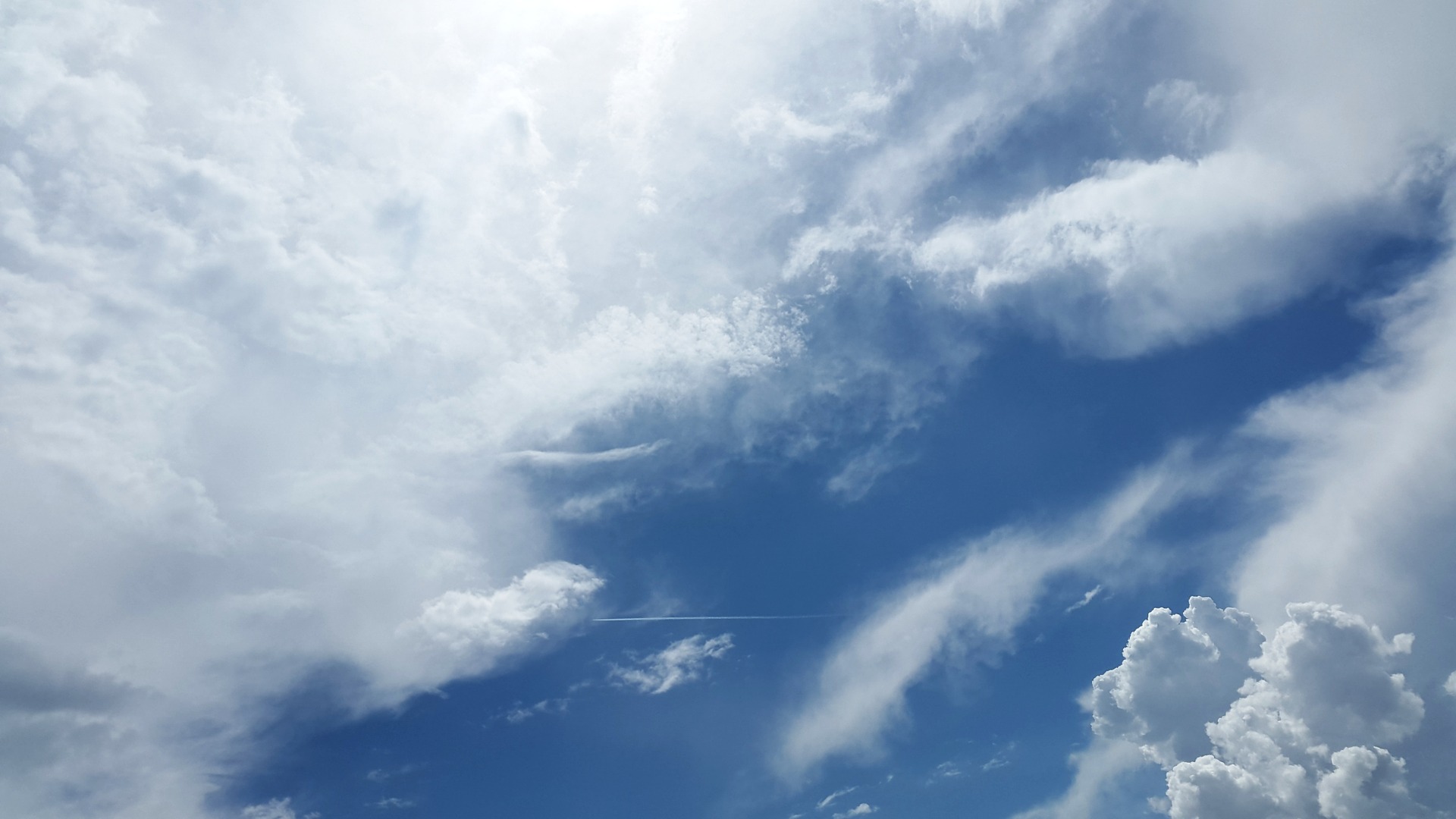 `````
`````
`
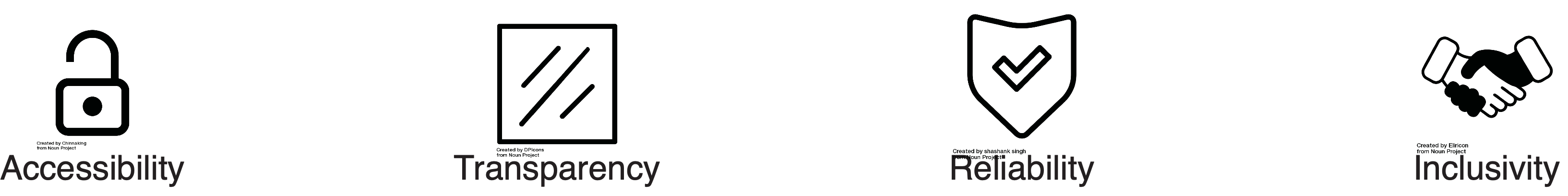 What is Open Science?
Open Access, open materials
Open data & code
Preregistration
Reproducibility andReplicability
Open to participate,
Public Engagement
New research practices
Accelerate scientific progress, by increasing:
[Speaker Notes: The way we conduct research is changing]
Open Access
Slide adopted from Jeroen Bosman, Bianca Kramer. Modified by Barbara Vreede
Open Access
Direct and free access to research papers
Ambition National Plan: 100% Open Access
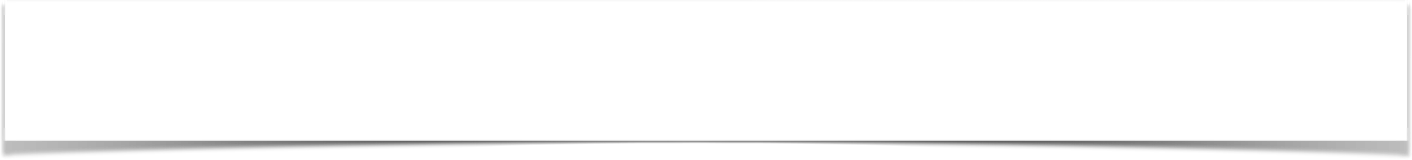 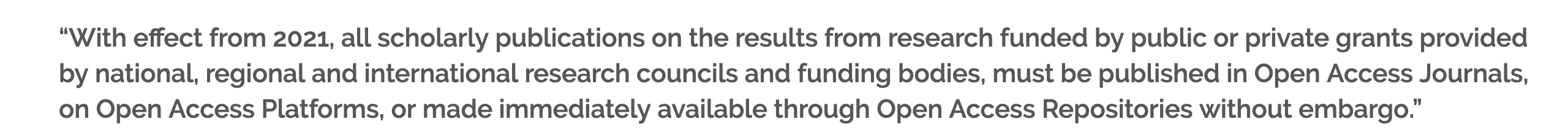 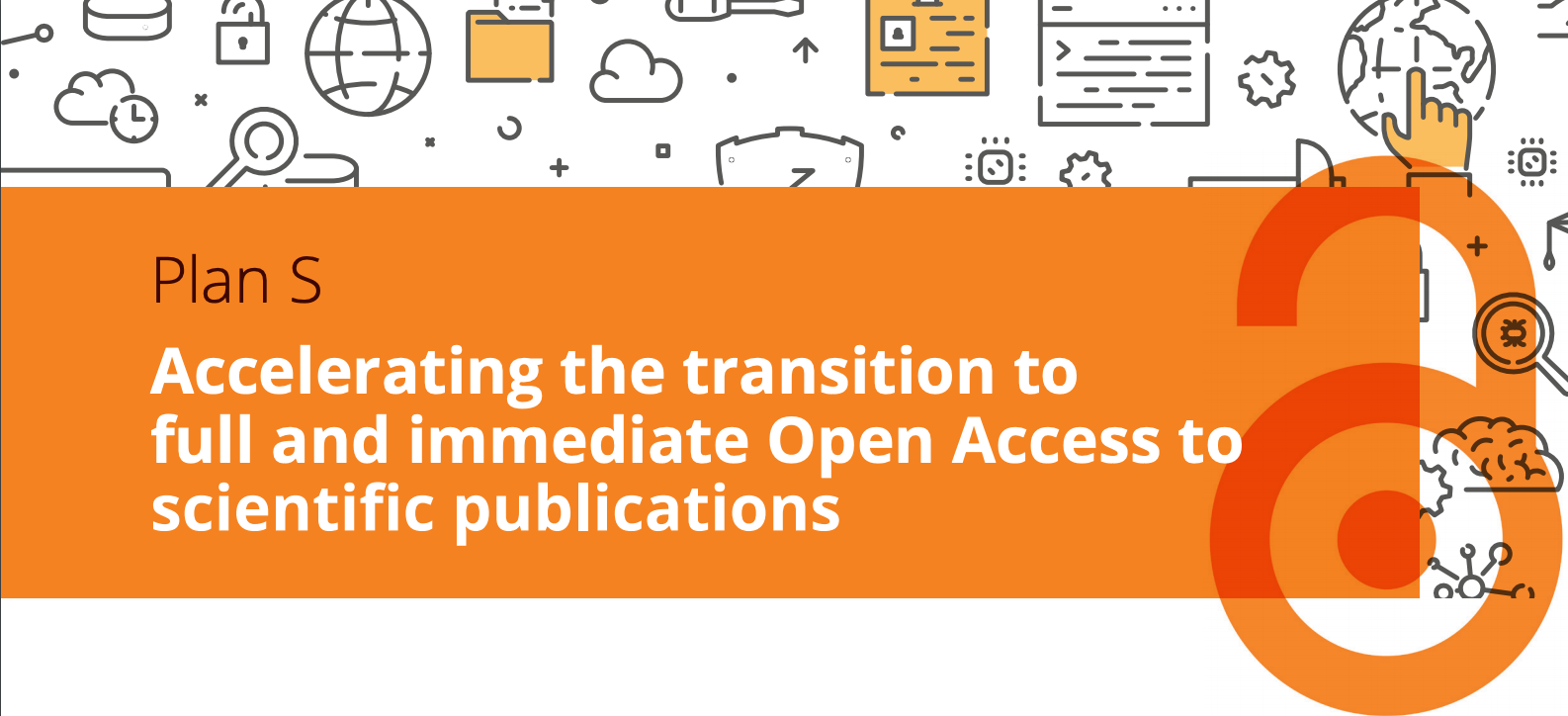 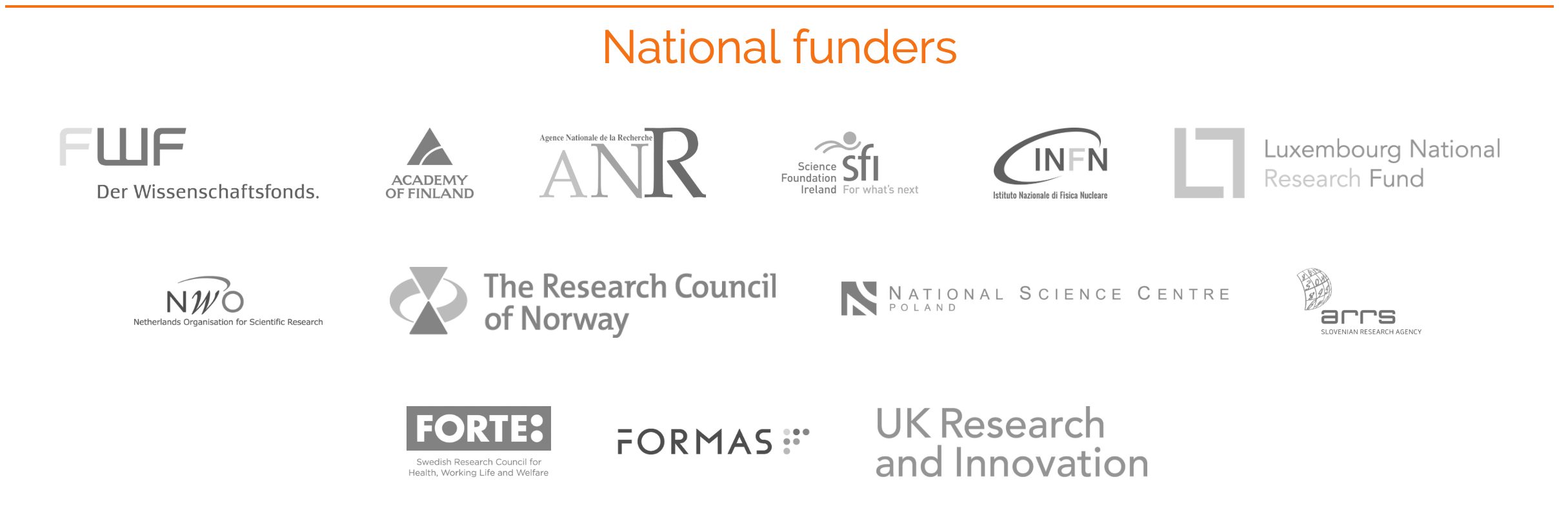 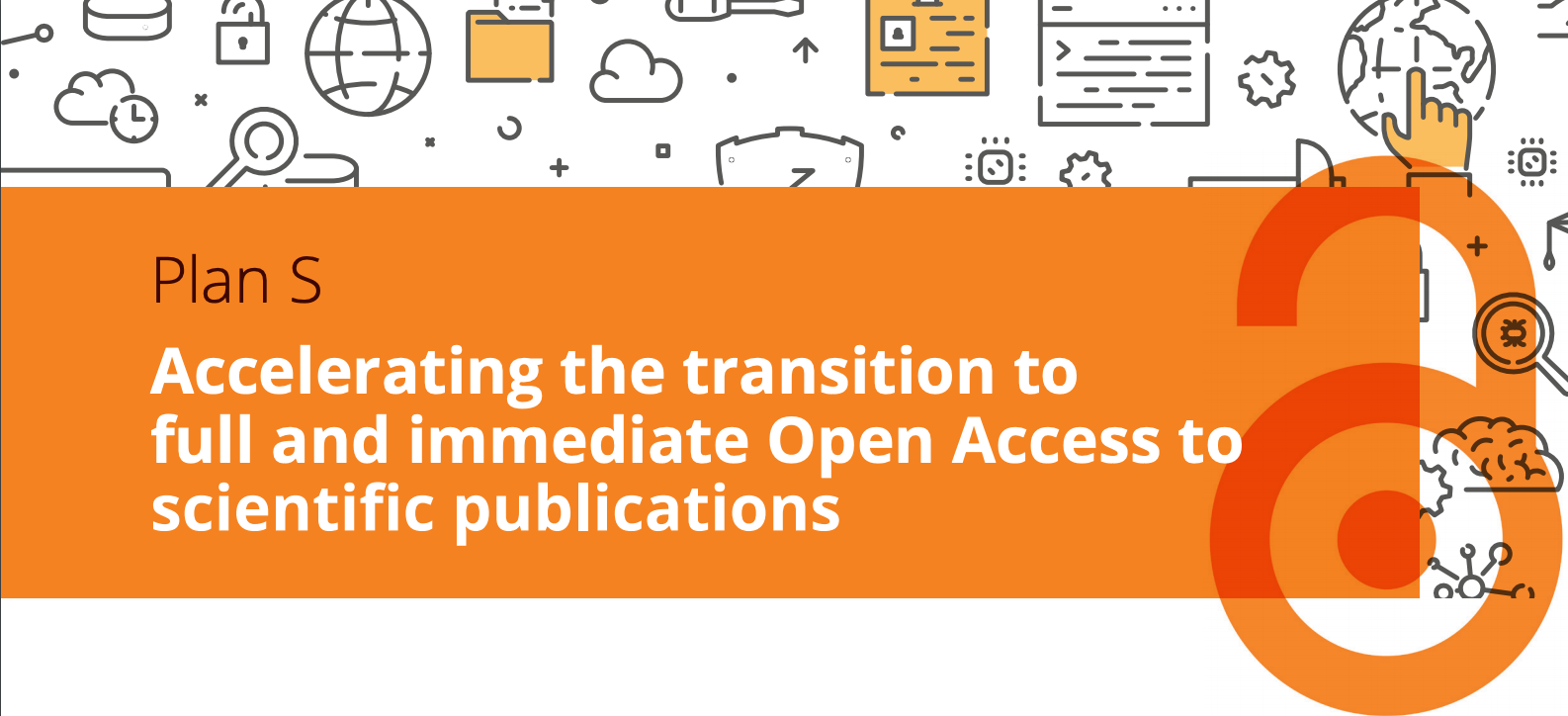 Kill the ‘subscription fee’ model
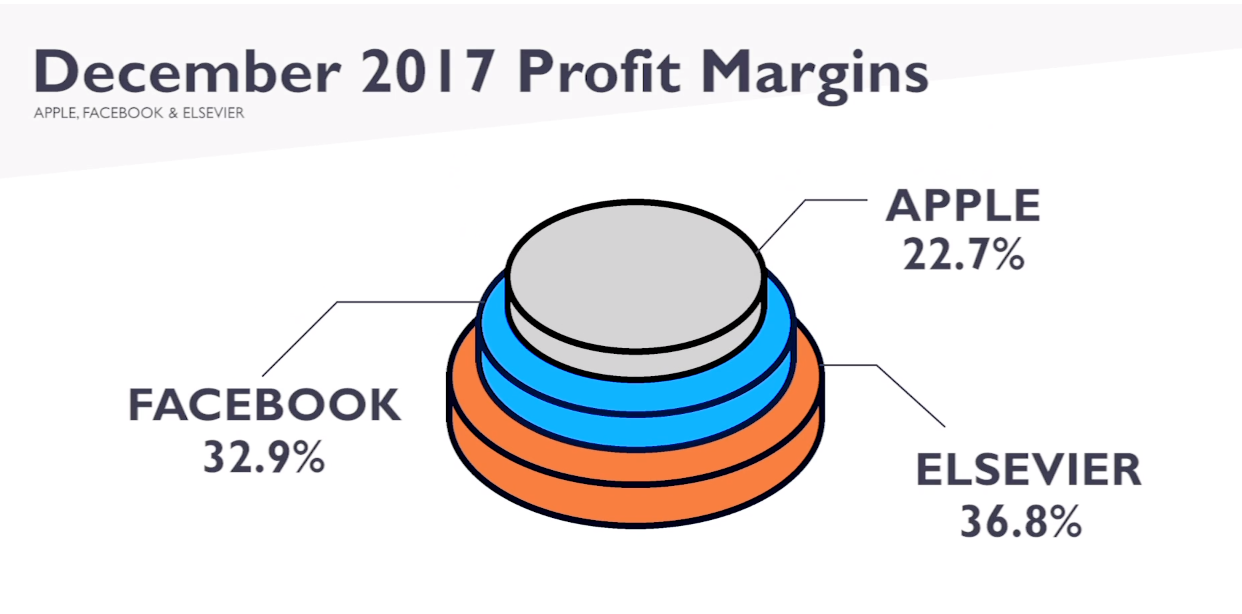 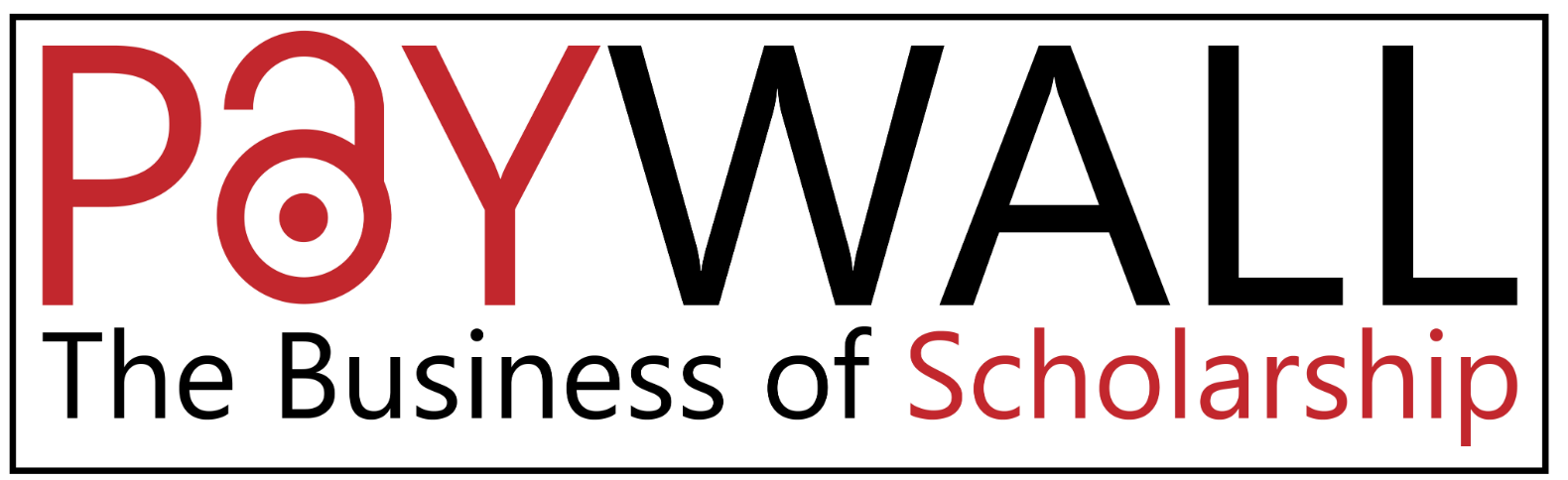 Open Data
Open Data
Why?
Verifiability & Reuse
Increase impact of your work
Often prerequisite for publication
How?
Where?
How to share data
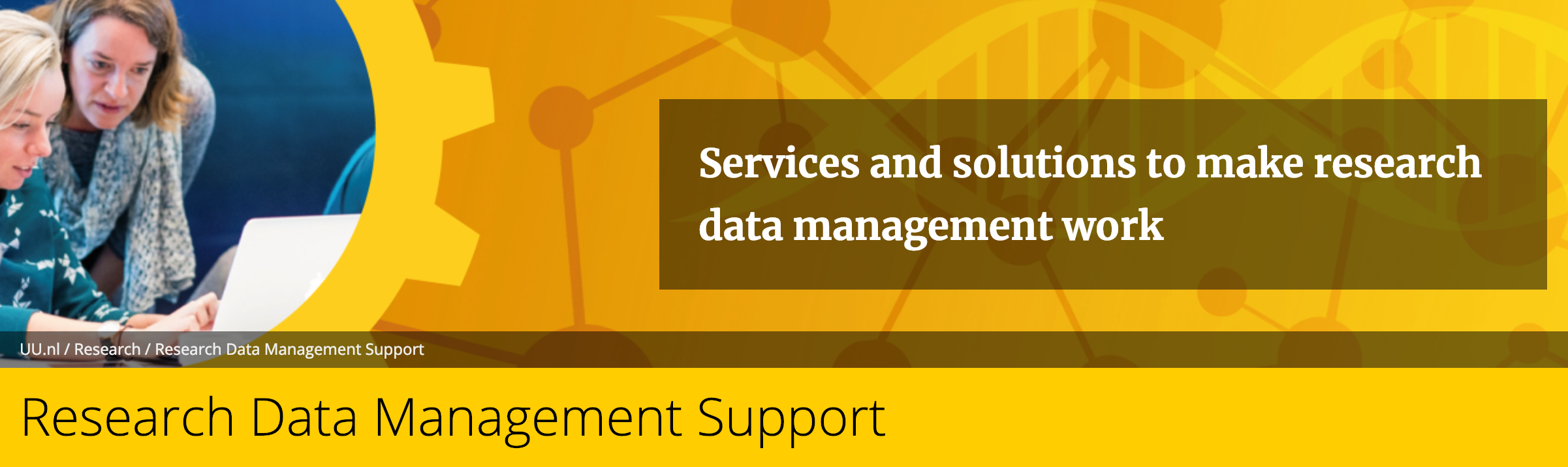 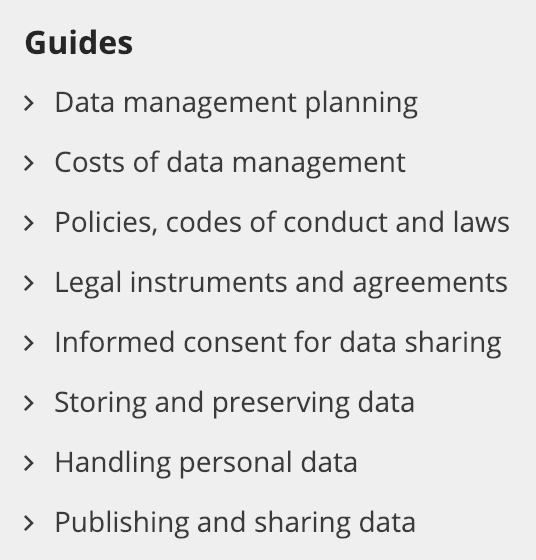 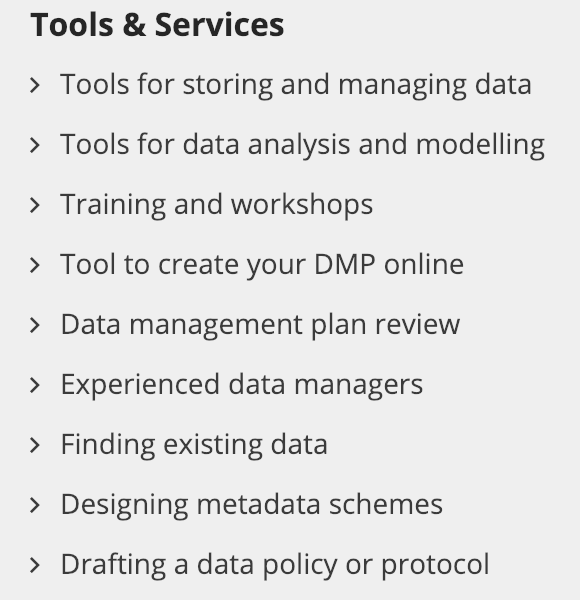 Source: LIBER Europe
Where to share data
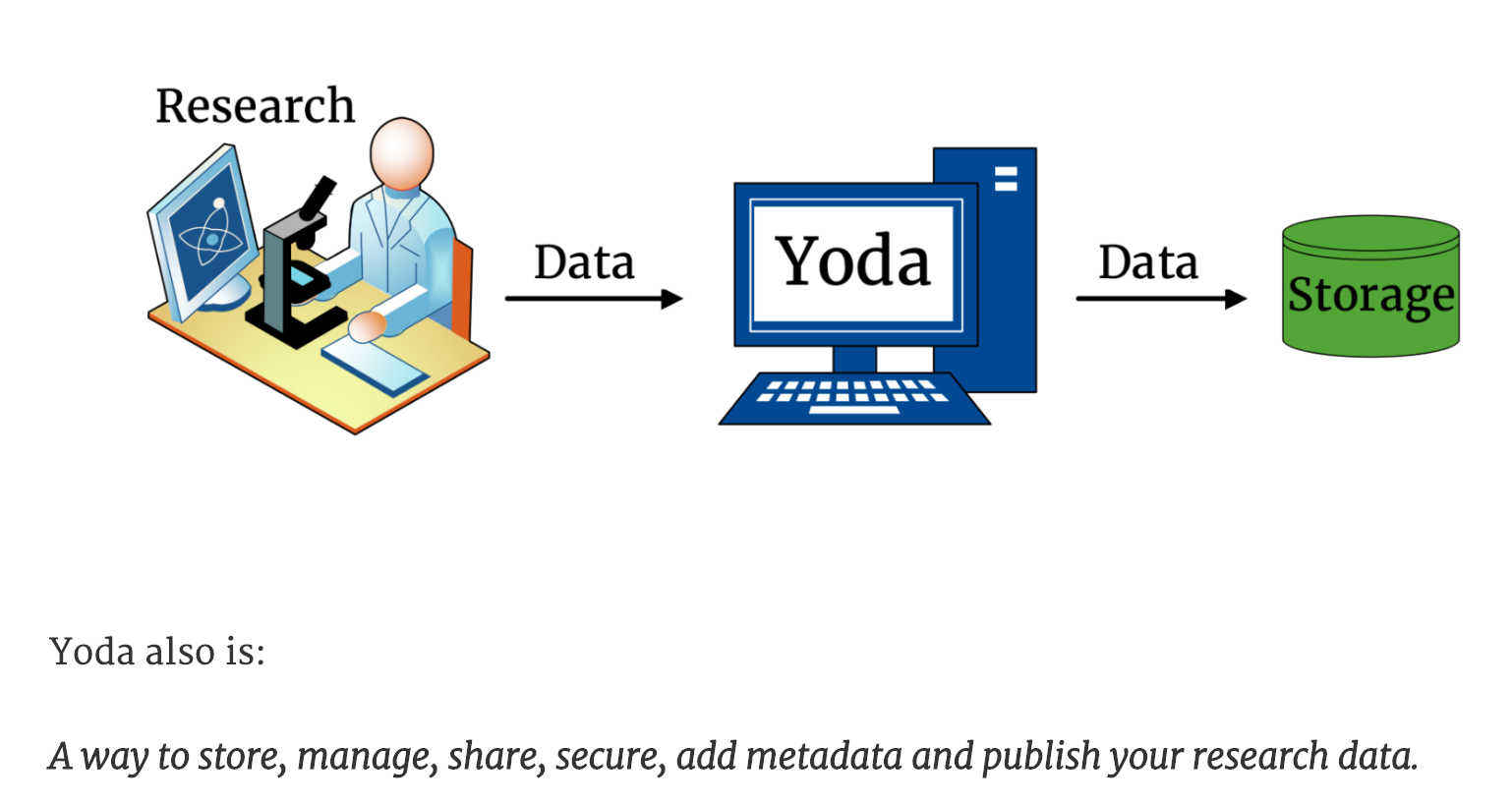 YODA
DataverseNL
Open Science Framework
European Open Science Cloud
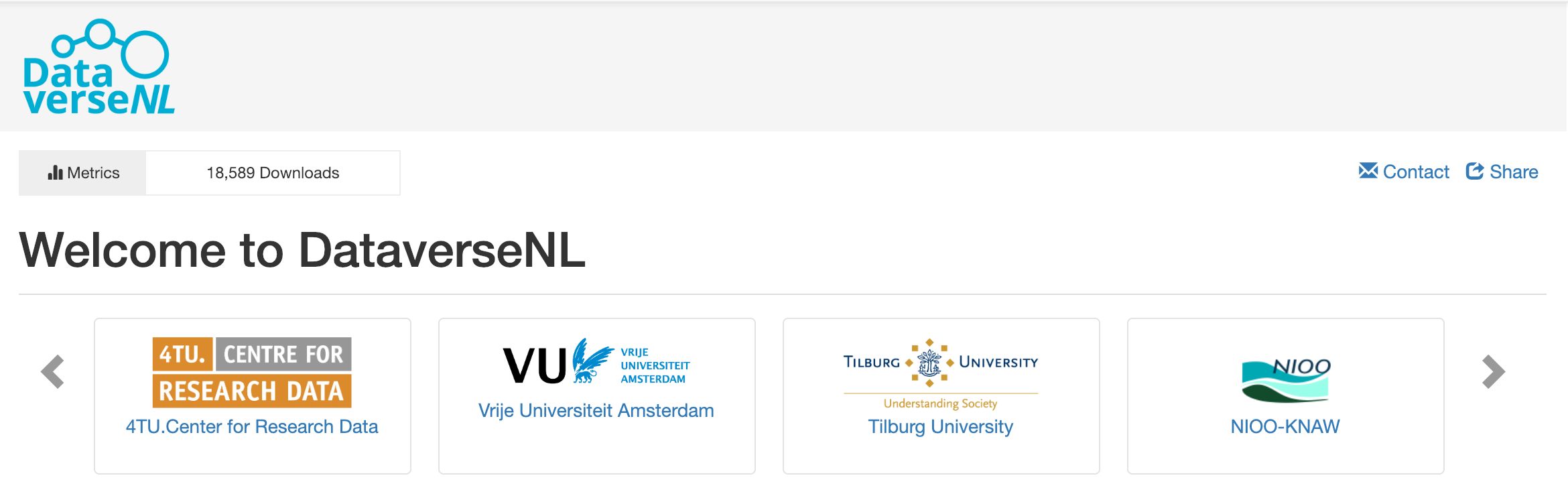 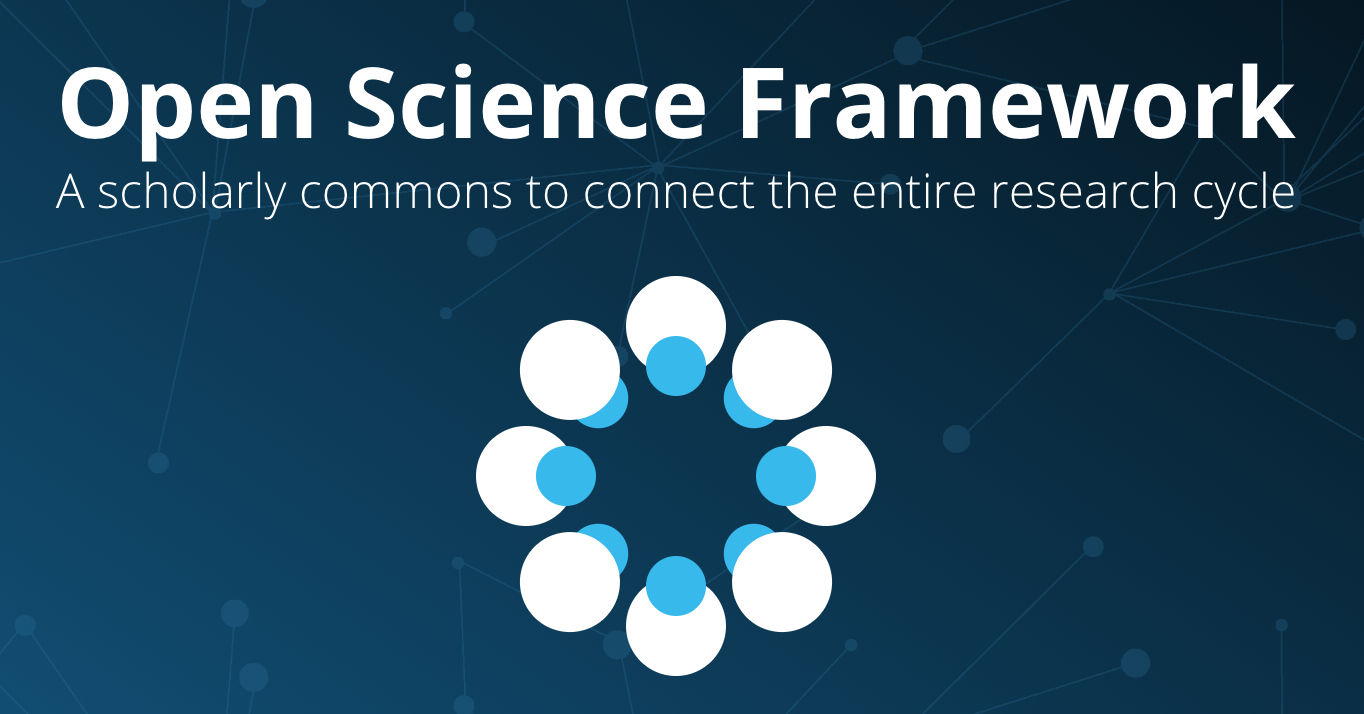 https://osf.io/tgvhy/
Your Career in the Age of Open
Your career in the age of open
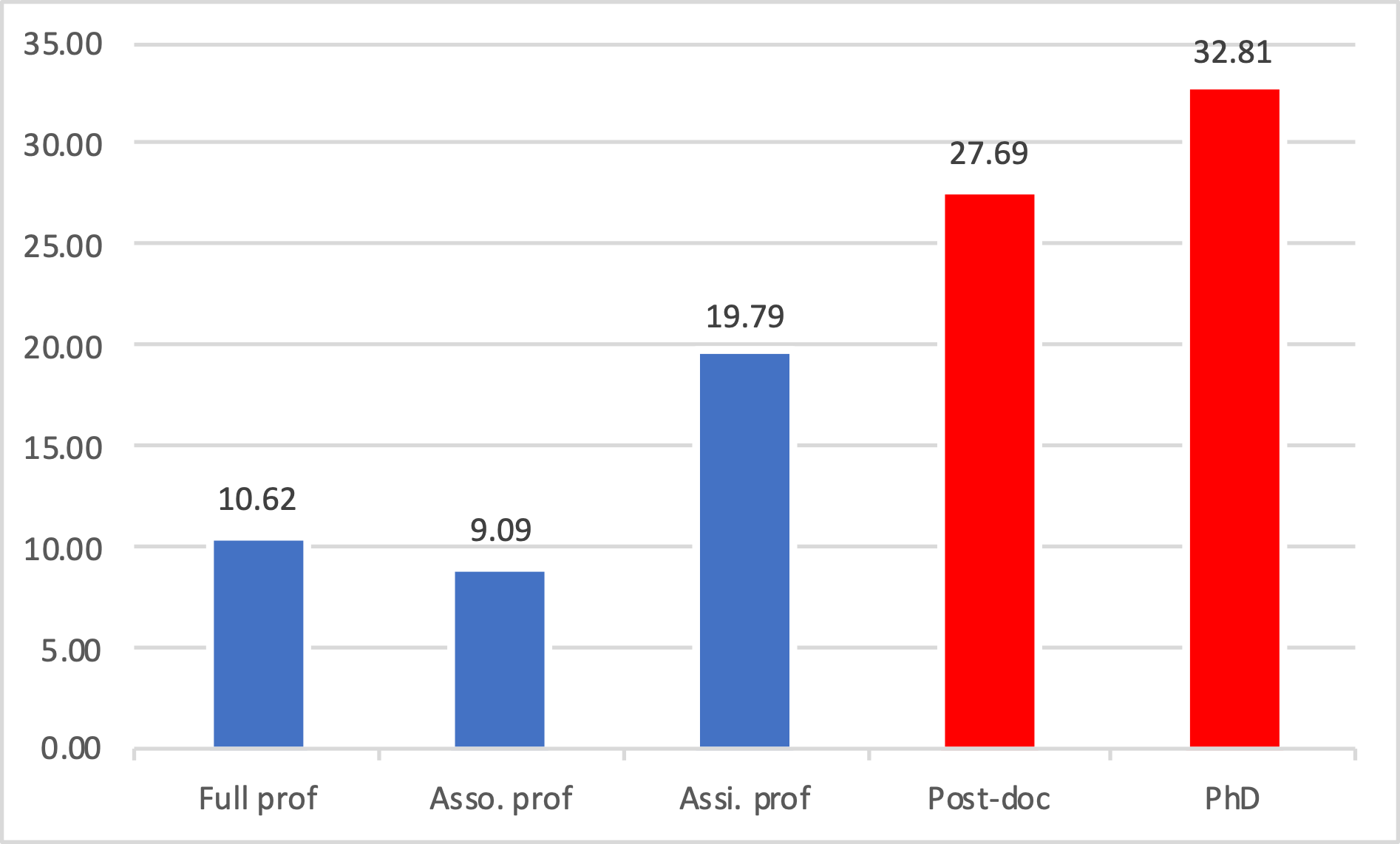 >10%  stays in academia
Transferable skills highly valued outside academia
Fixed positions*
Temporary positions
*assistant professor positions can also be temporary
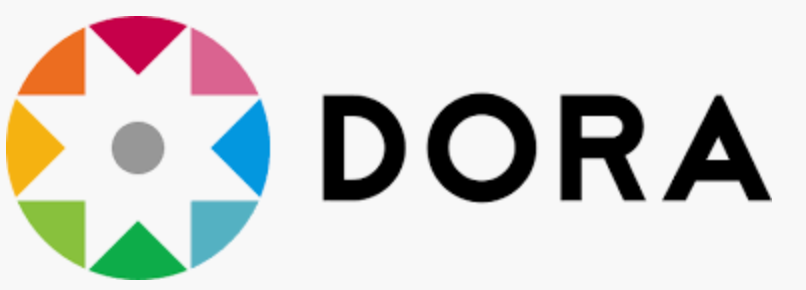 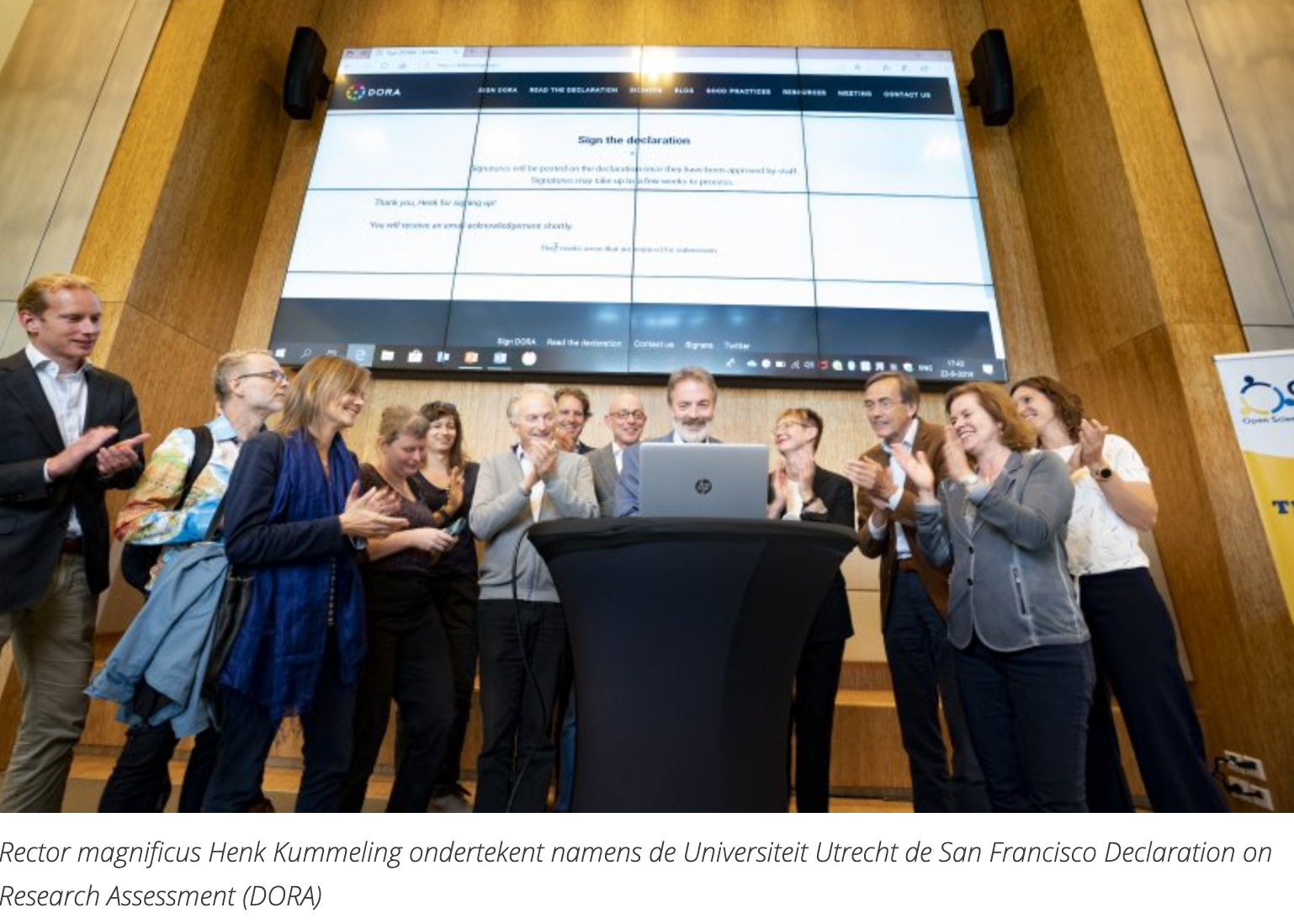 Your career in the age of open
How to make it in 2020
 Impactful publications
 Open Science increases impact
 Diverse career paths
 …and previous criteria
How to make it before 2018
(many) publications in high-impact journals
H-index (citations)
Grants
Teaching(?)
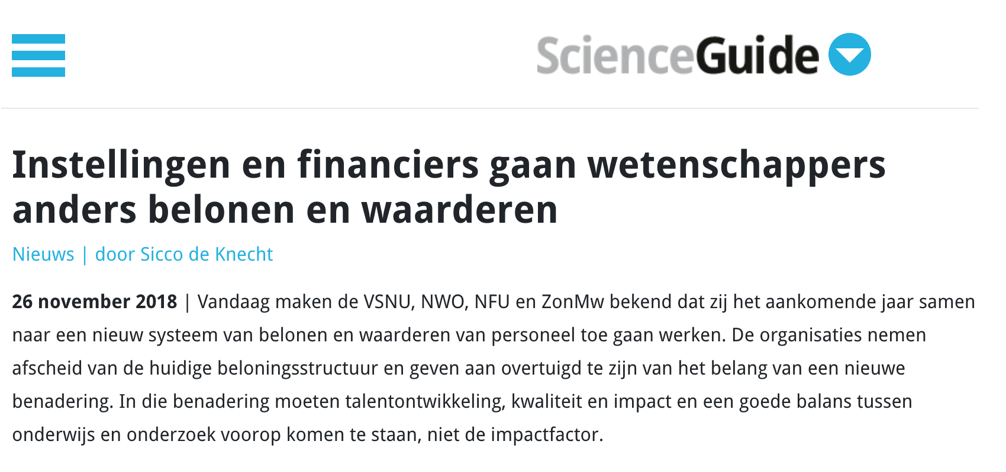 Your turn!
3 topics (Open Access, Open Data, Your Career)
Per topic: 3 parallel groups of 5-6 students per topic
Discuss with the group the point on www.tinyurl.com/OpenNeuro2019
After 15 minutes, one stays and the rest moves on to the next topic
Want more Open?
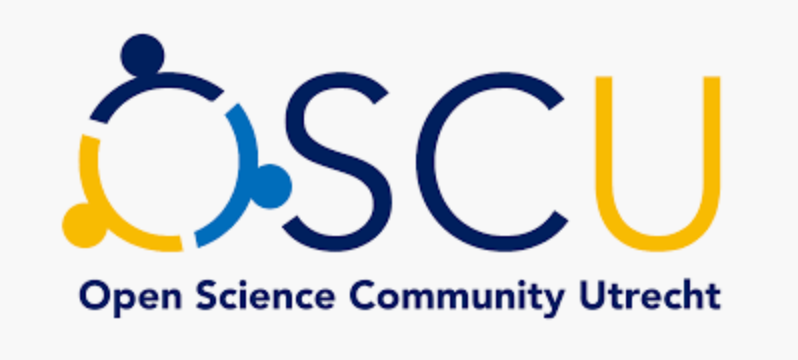 www.openscience-utrecht.com
@OpenSciUtrecht
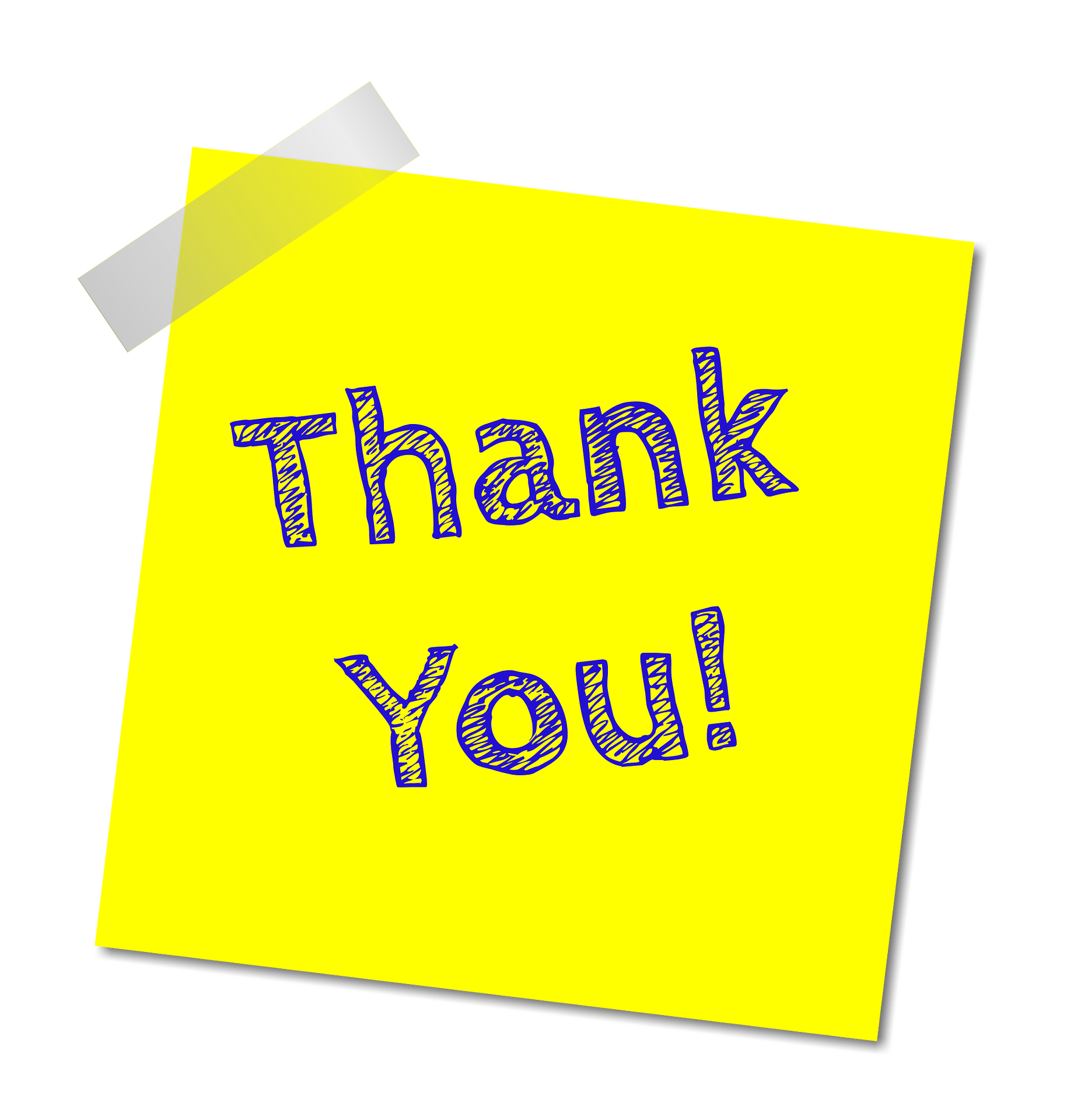